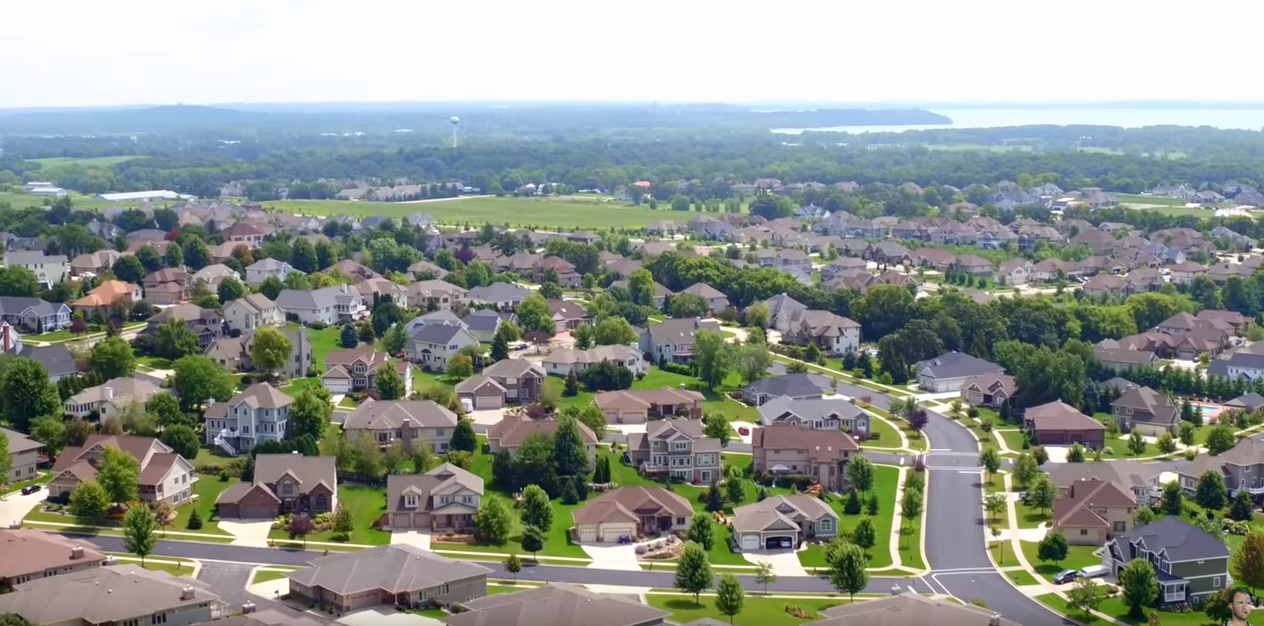 Waunakee Housing Task Force – Process, Results and More To Do…
Todd Schmidt, Village Administrator / Economic Development Director
Village of Waunakee

Kristin Runge, PhD.
Community Development Institute
Division of Extension
University of Wisconsin-Madison
Agenda
Background Context & Process
Dane County & Waunakee
Flashpoint
Group Process
Report Content & Key Findings
Results & Outcomes
Lessons Learned
Q/A
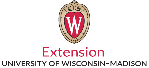 [Speaker Notes: Notes: 
Moment of silence to digest and reflect
Sharon to report back from chat]
Village of Waunakee
State Capitol
Suburban Community North of Madison

1990: 5,987 residents
2020: 14,399 residents

20,000 additional households expected between 2018 and 2040
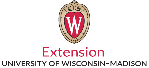 Image by Paul Whitley, via Flickr
https://www.flickr.com/photos/nbsinyk/5154118365
Background Context & Process
Context
Dane County expected to add 20,000 additional households between 2018 and 2040
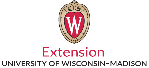 Village of Waunakee Home Inventory by Fair Market Value
Red shaded area indicates homes that meet affordability requirement for 80-100% of area median income for a family of four per HUD rules; 
Vertical blue line denotes median single-family home value; Data provided by Waunakee Village Hall, April 2019; Total single family housing units =3,591;
[Speaker Notes: This is a graph of the fair market value of homes in 2018
Red shaded area indicates homes that meet affordability requirement for households making 80-100% of area median income for a family of four
Blue line indicates the median home value in Waunakee in 2018
Looking at this graph and the previous graph on the change in income distribution, and it appears that there isn’t a sufficient housing supply to sustain an adequate number of middle class households]
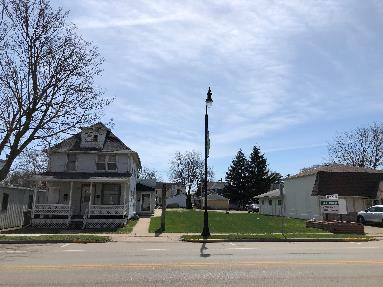 The Flashpoint
A proposed luxury apartment complex in a residential block of Main Street Waunakee that would have replaced these buildings
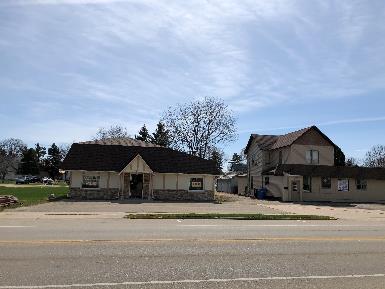 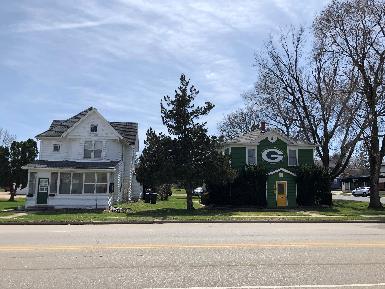 [Speaker Notes: This is the Main Street side of a traditional block, comprised primarily of residential homes
All homeowners had initially agreed to property sale
Adjacent residents organized and successfully protested the development
Series of contentious and increasingly angry public meetings over the development]
The Flashpoint
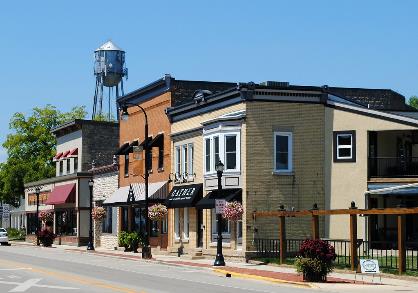 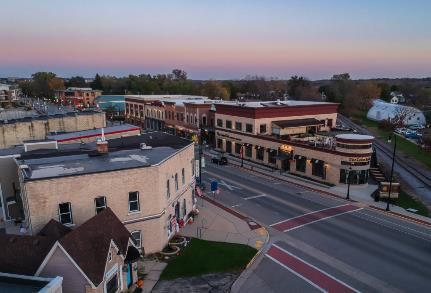 Proposed during a time period in which adjacent blocks of Main Street had been redeveloped, and single family homes had been occasionally replaced by mixed use apartment buildings.
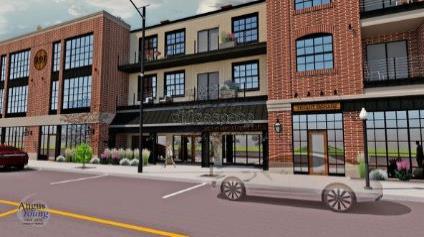 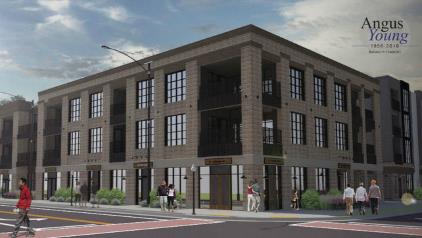 [Speaker Notes: This is facing East on Main Street, the picture in the upper left corner is the end of the first section of commercial real estate on Main Street
The bottom two pictures are renderings of projects that have been completed but were underway at the time the scuttled development was proposed]
Image by Paul Whitley, via Flickr
https://www.flickr.com/photos/nbsinyk/5154118365
Waunakee Housing Task Force Group Process
Goal: Representative Task Force
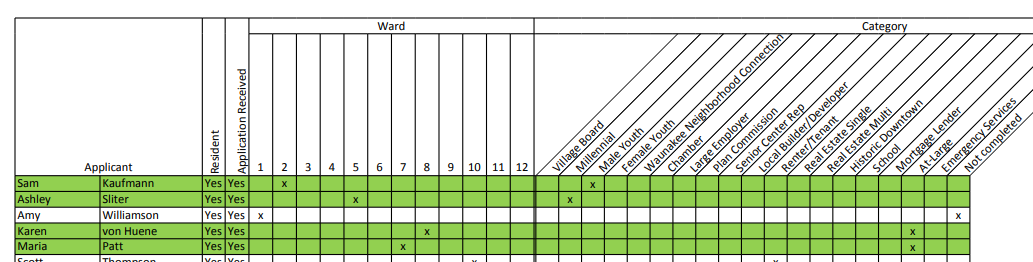 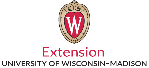 [Speaker Notes: With the public controversy in the background, the Village Board asked Extension to help lead a community process to identify and address housing concerns
We decided on a study group approach, with the intent of building capacity to address this issues and issues in the future
Residents were invited to apply to be part of the Task Force, and selection was made by the Village president in consultation with the Village administrator and Village engineer
Race and ethnicity were particular challenges for a variety of reasons
Otherwise, the group represented different socio economic, geographic and demographic groups]
Goals: Village
The Village Board has created the Waunakee Housing Task Force to gain a full understanding of the existing housing inventory in Waunakee, identify areas of realistic housing need in which the Waunakee housing marketplace ought provide supply, and craft potential policy modifications.
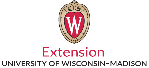 Steps in the Process
Negotiate Extension role
Assist in creating participant selection grid
Village creates committee
Design the educational program
Monthly meetings
Survey design and implementation
Decision making
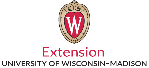 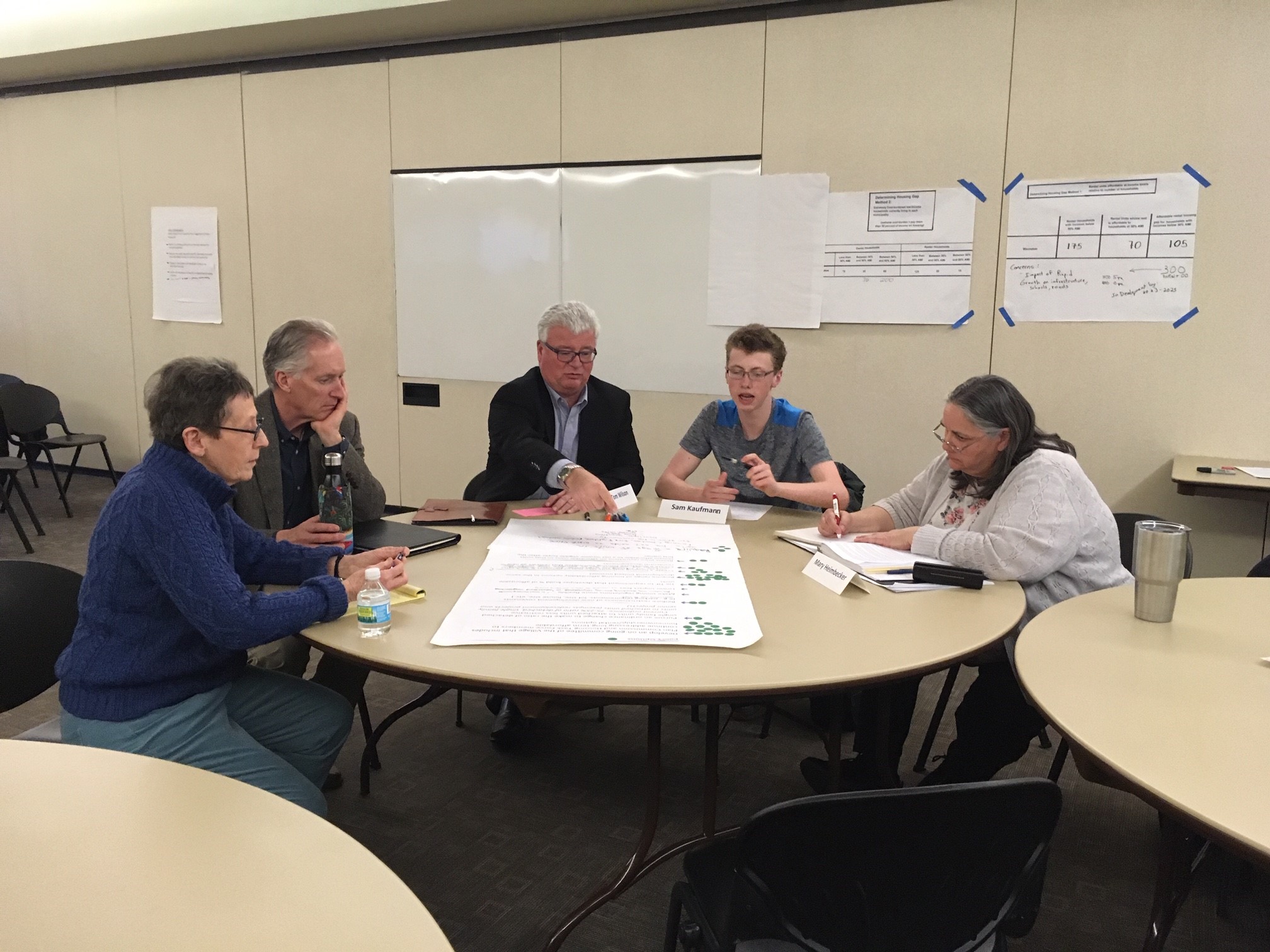 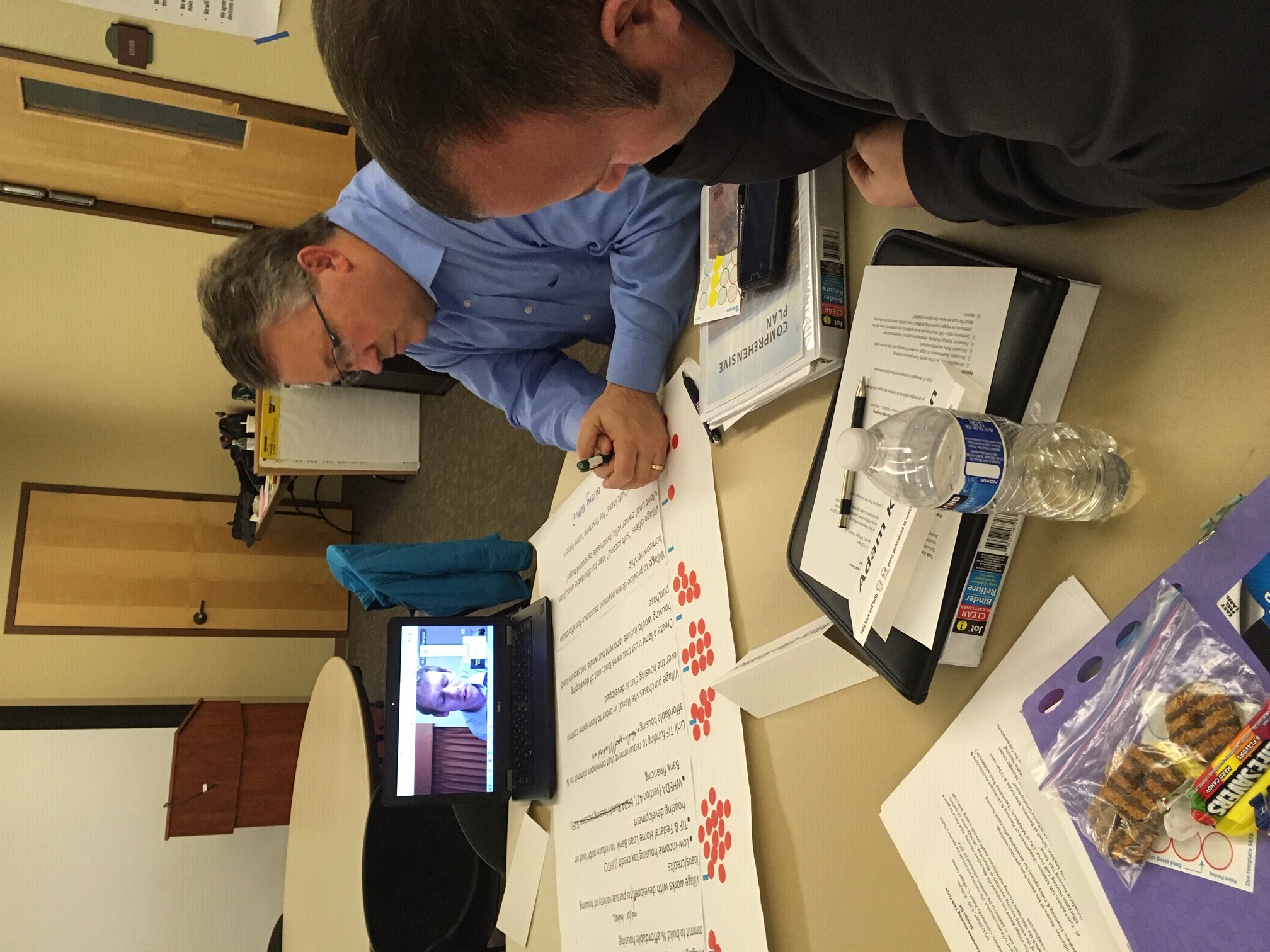 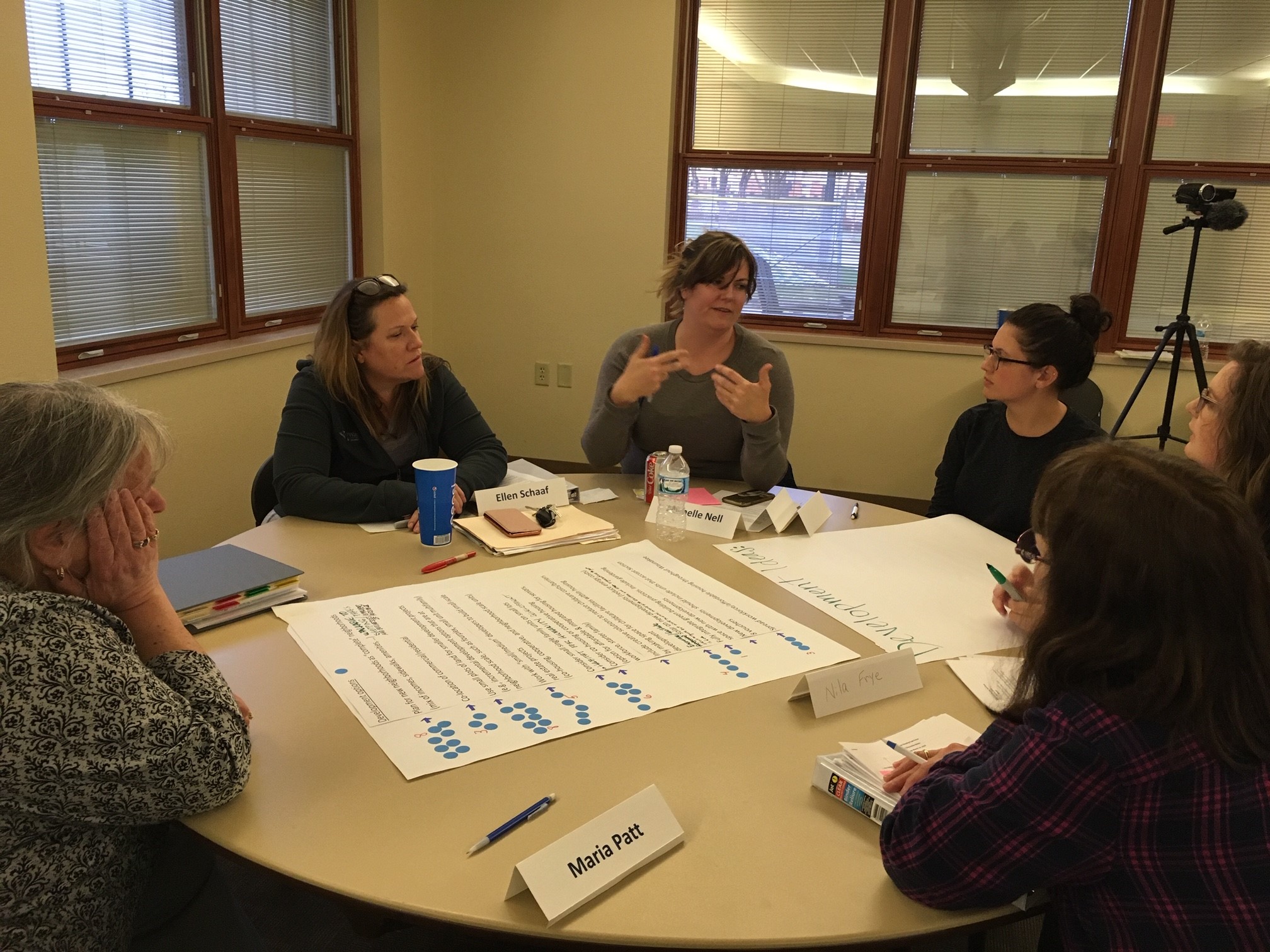 Task Force small group deliberations
Image by Paul Whitley, via Flickr
https://www.flickr.com/photos/nbsinyk/5154118365
Report Content & Key Findings
Data
Image by Paul Whitley, via Flickr
https://www.flickr.com/photos/nbsinyk/5154118365
Results & Outcomes
Work Product
Annotated Report
Task Force Web Page
Outcomes
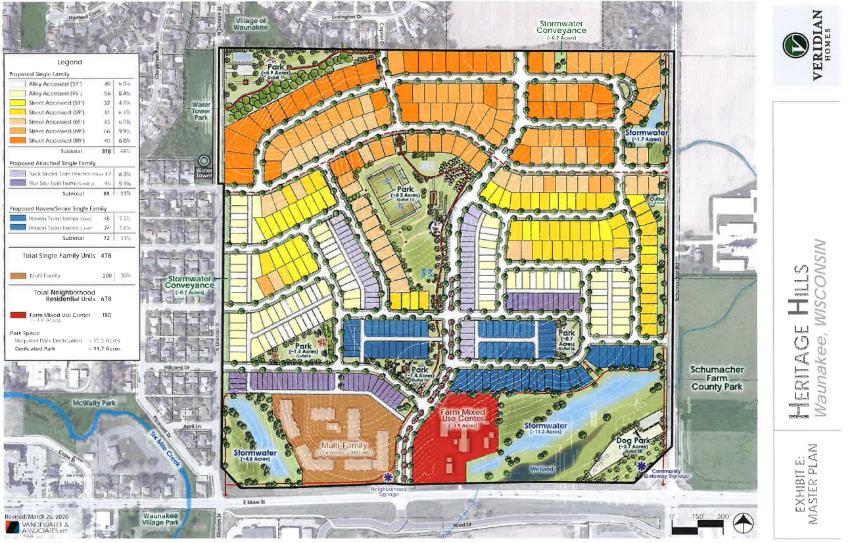 List of ongoing recommendations

Missing Middle subdivision

LIHTC redevelopment project

Community Development Authority
Image by Paul Whitley, via Flickr
https://www.flickr.com/photos/nbsinyk/5154118365
Lessons Learned
Process Considerations: What we’ve learned
Group Formation
Decision-making process should have been identified at start
Balance between learning (presentations) and discussions
Keep coming back to the task/purpose [develop recommendations]
Group analysis of data – how much data is the right amount?
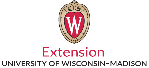 More Info
Todd Schmidt
Village Administrator / Economic Development Director
Village of Waunakee
tschmidt@waunakee.com
(608)850-5227
Kristin Runge, PhD.
Community Development Institute, Division of Extension, UW-Madison
kristin.runge@wisc.edu
http://www.waunakee.com/826/Waunakee-Housing-Task-Force (or just Google it)
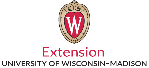 [Speaker Notes: Notes: 
Moment of silence to digest and reflect
Sharon to report back from chat]
Image by Paul Whitley, via Flickr
https://www.flickr.com/photos/nbsinyk/5154118365
Questions?